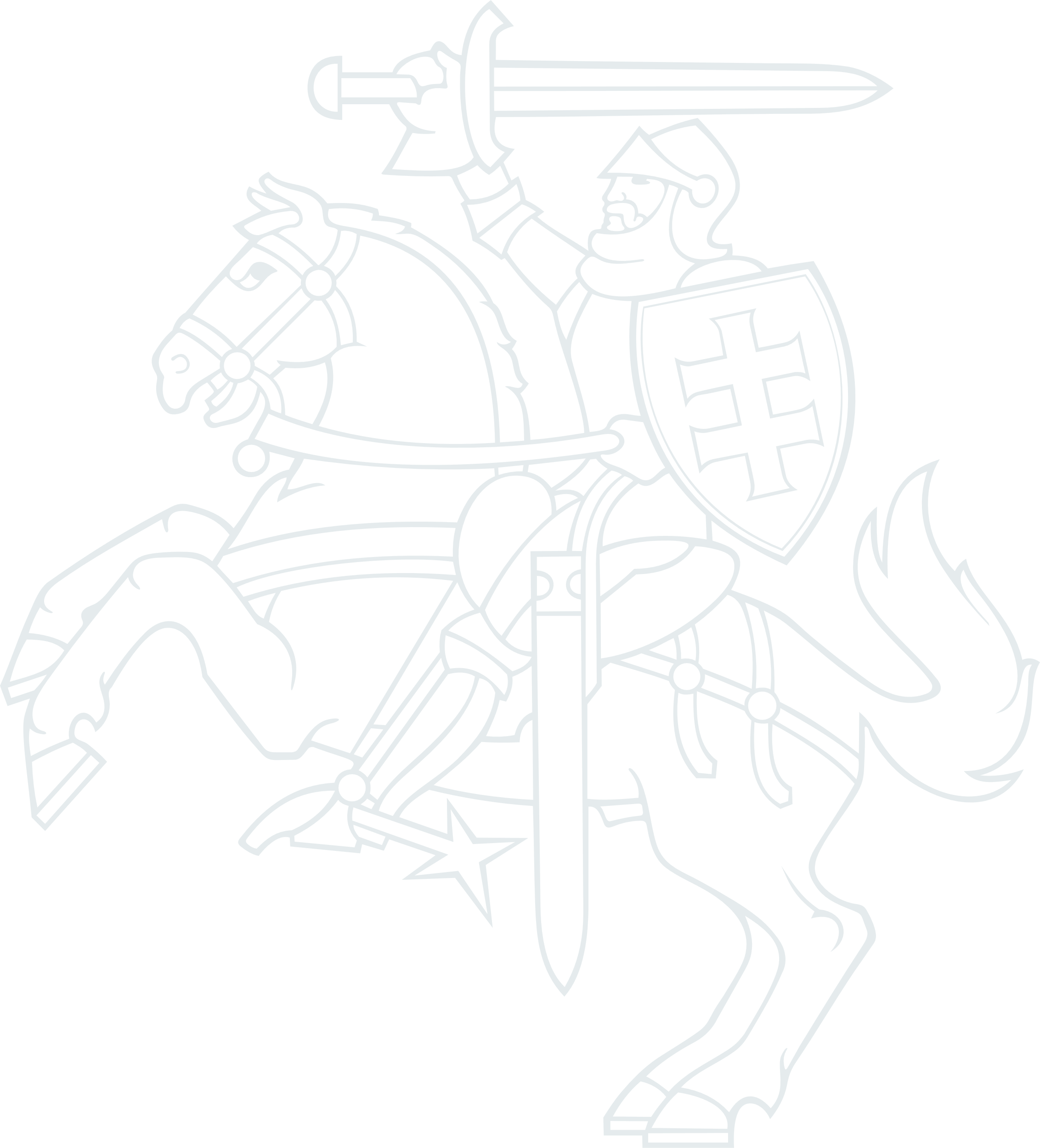 Europos socialinių partnerių susitarimo dėl skaitmeninimo įgyvendinimas
2023-12-12
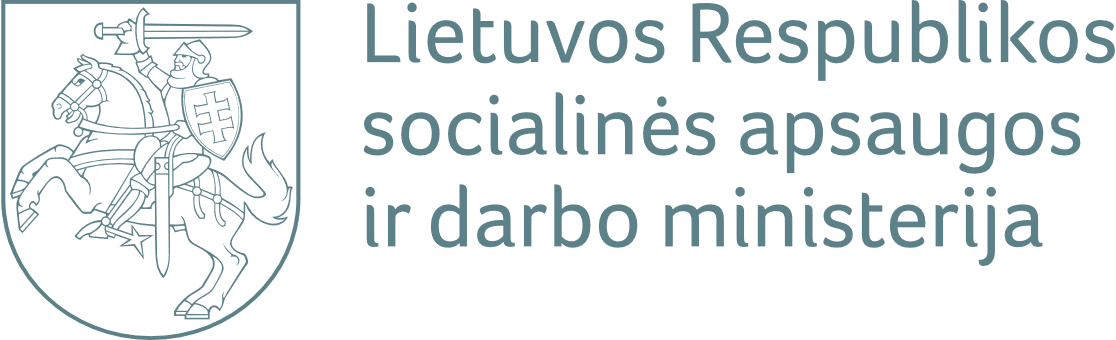 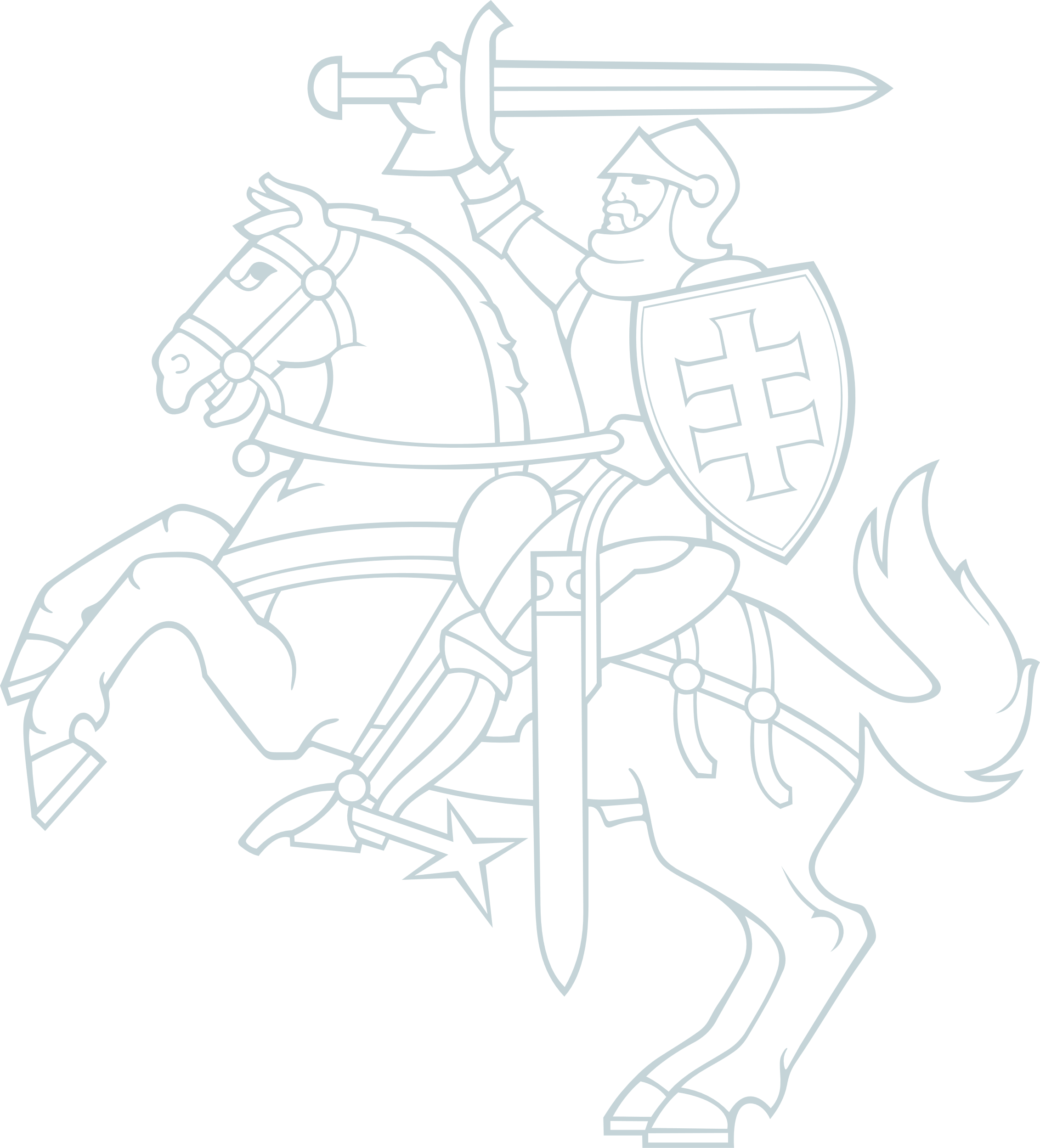 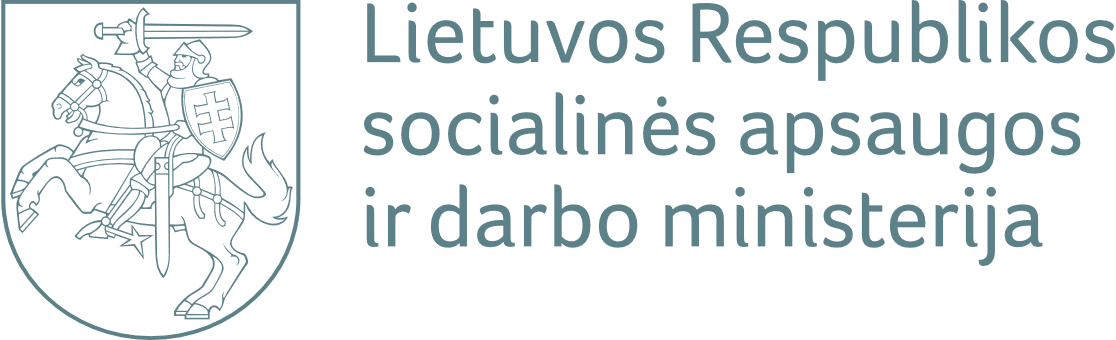 SESV 155 str. 1 d. Sąjungos lygmeniu sudaryti susitarimai yra įgyvendinami pagal administracijai ir darbuotojams bei valstybėms narėms būdingą ir nusistovėjusią tvarką.
Pirma rekomendacija - išsigryninti, kokia forma norite įgyvendinti susitarimą.
Paul Marginson ir  Maarten Keune: „Kur nacionalinės valstybės narės neturi būdingos ir nusistovėjusios tvarkos, ten paliekama galimybė atsirasti ginčams dėl įgyvendinimo, tačiau kartu paliekama galimybė pasirinkimui ir inovacijoms“.
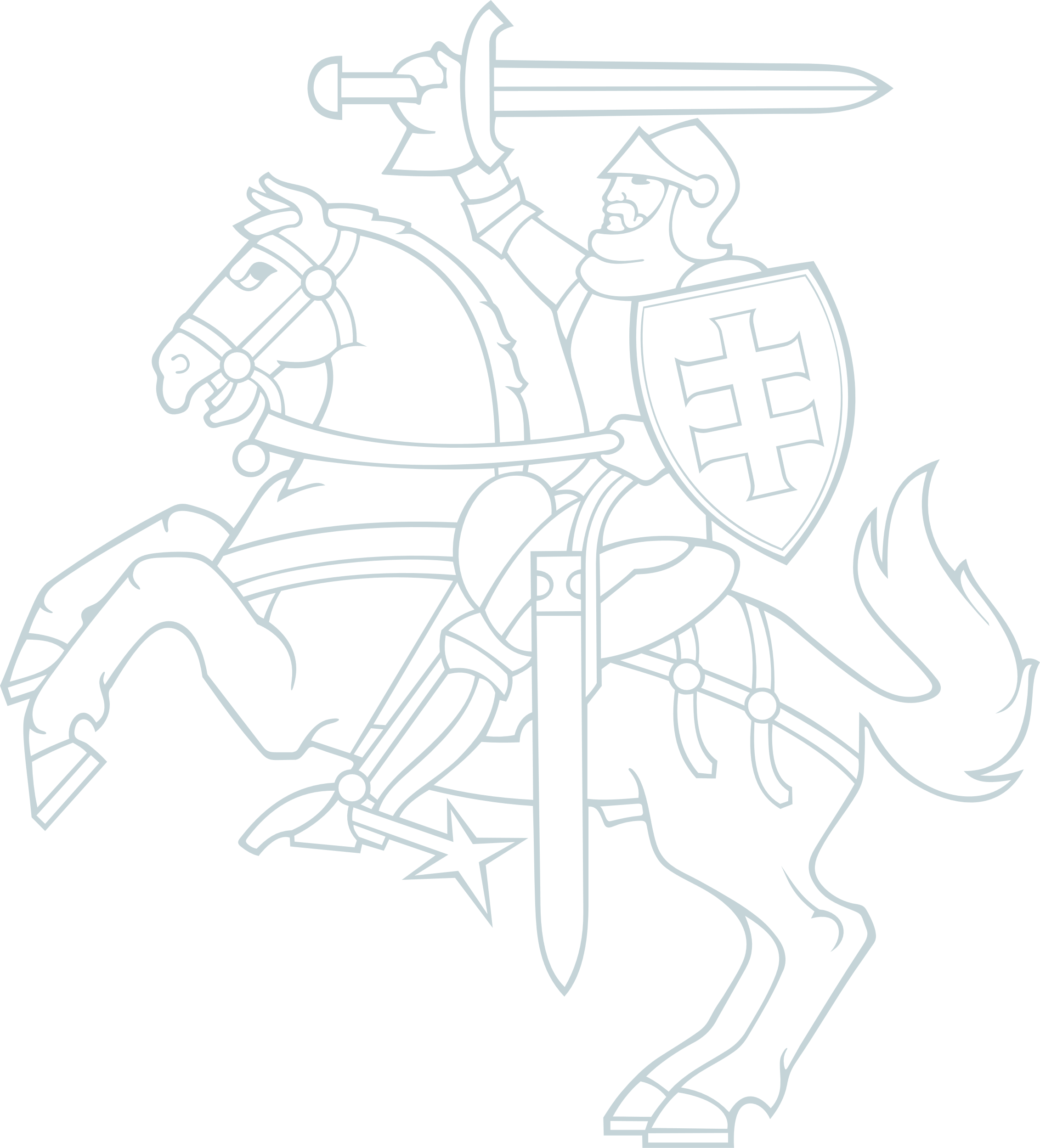 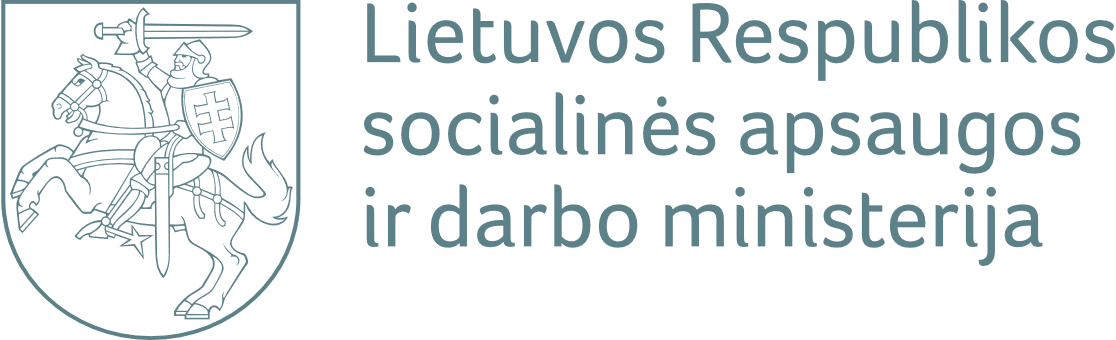 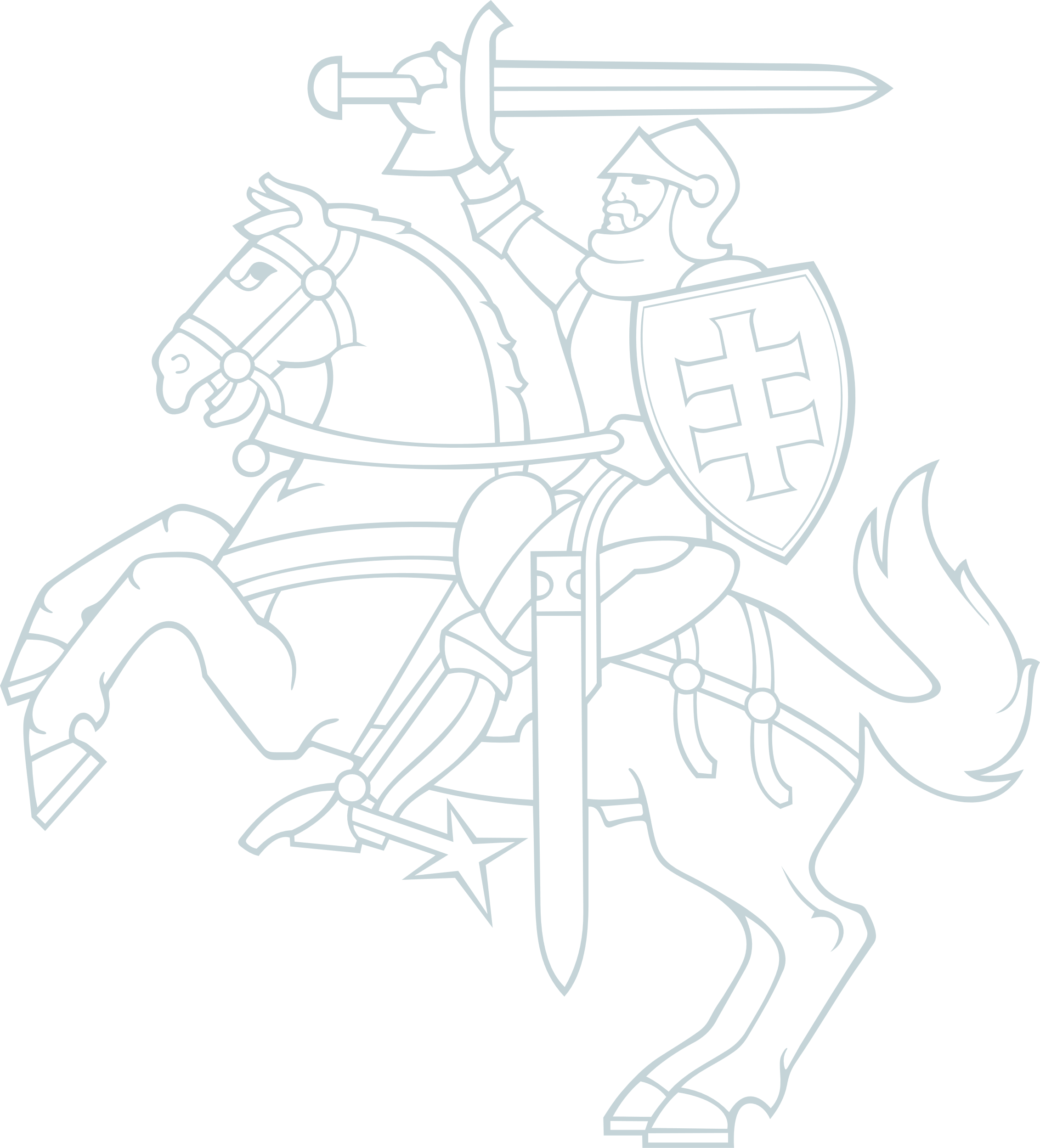 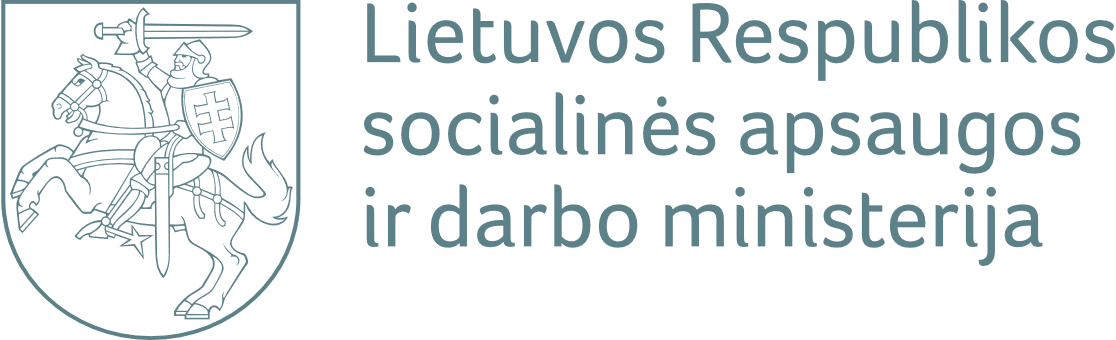 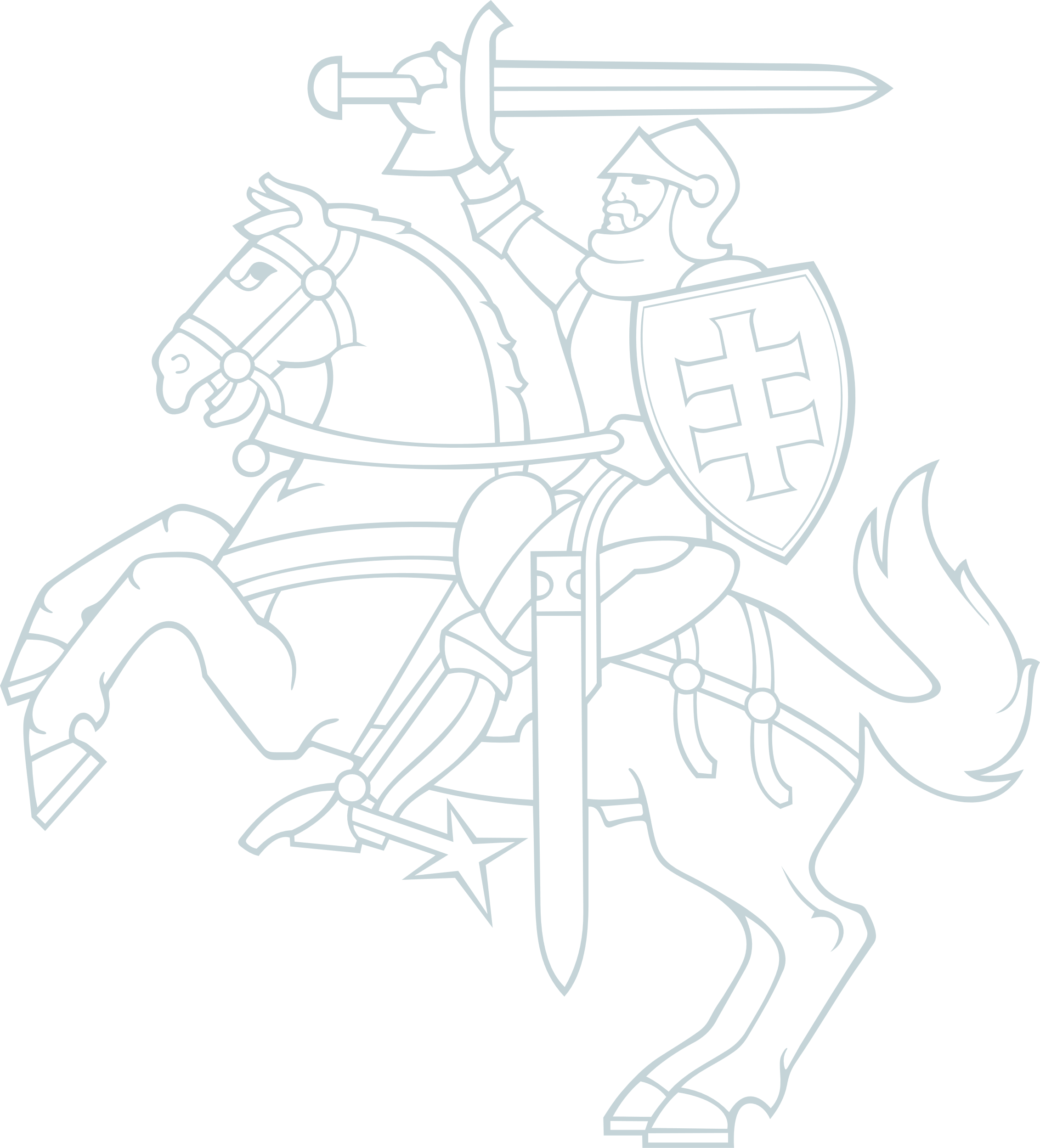 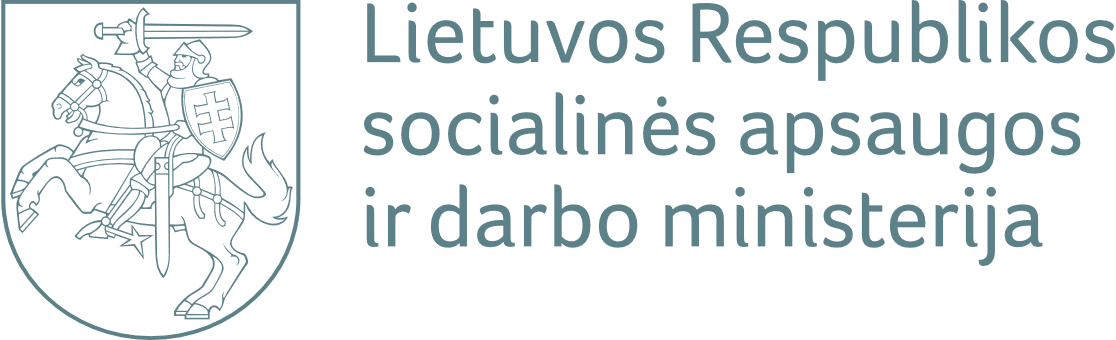 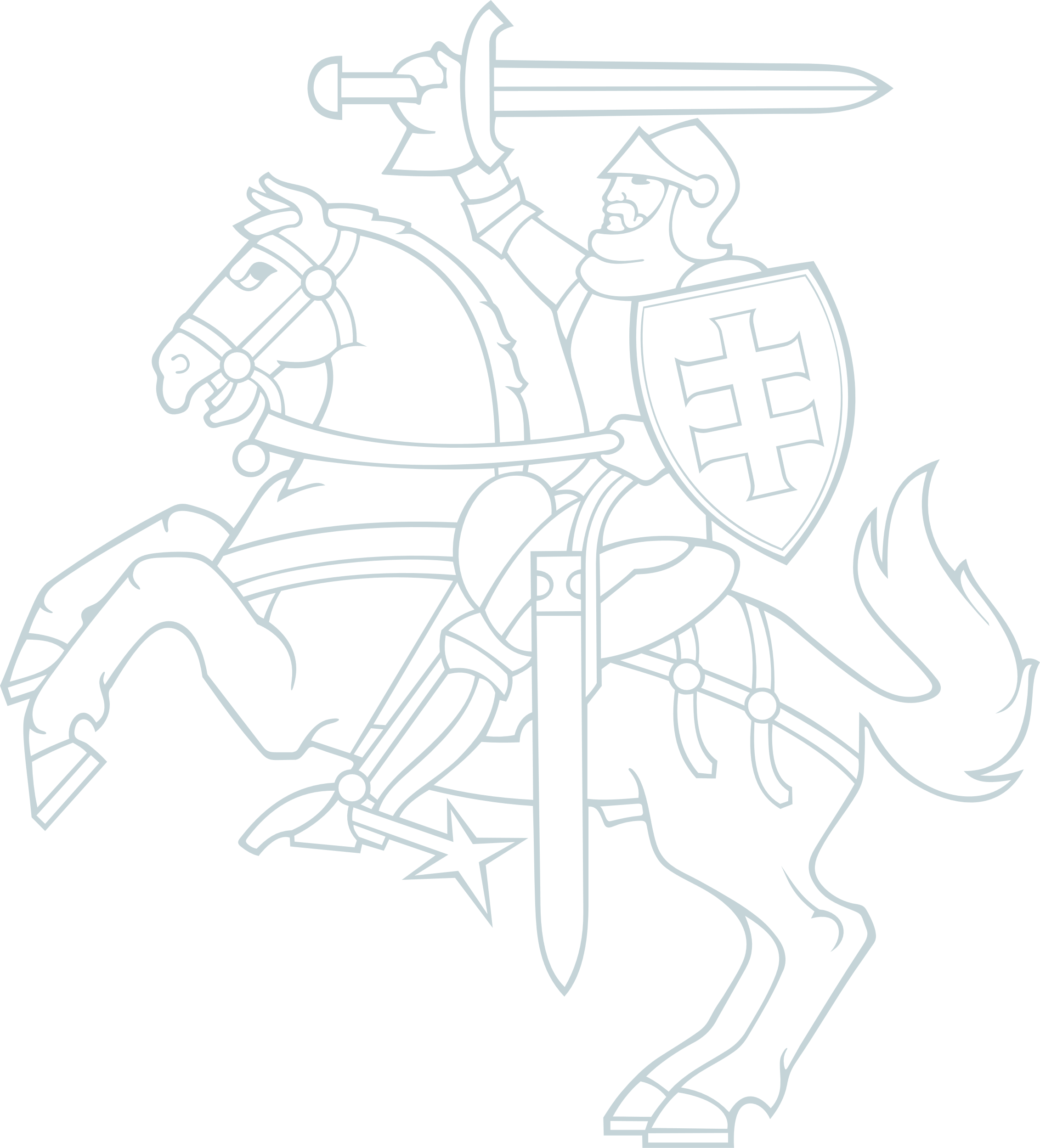 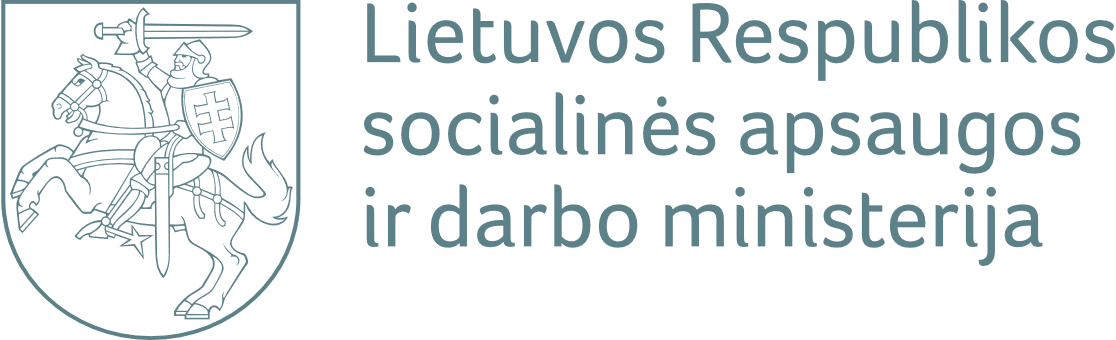 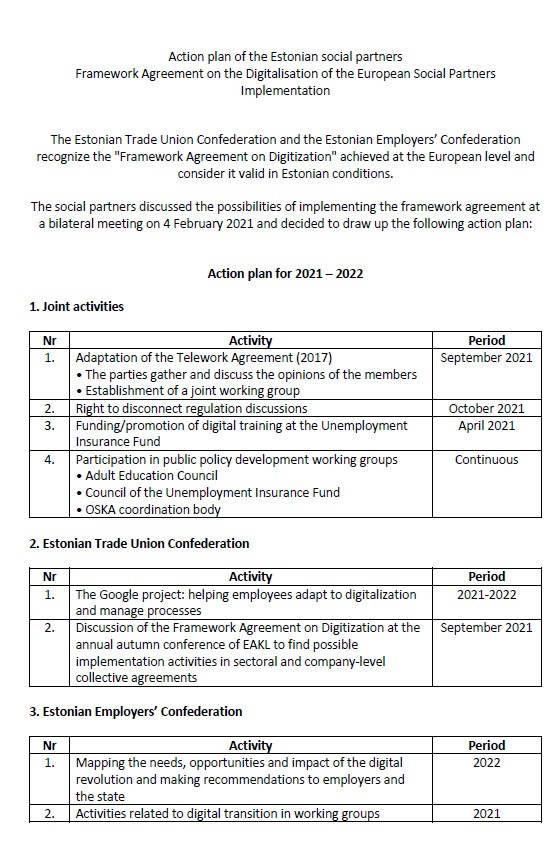 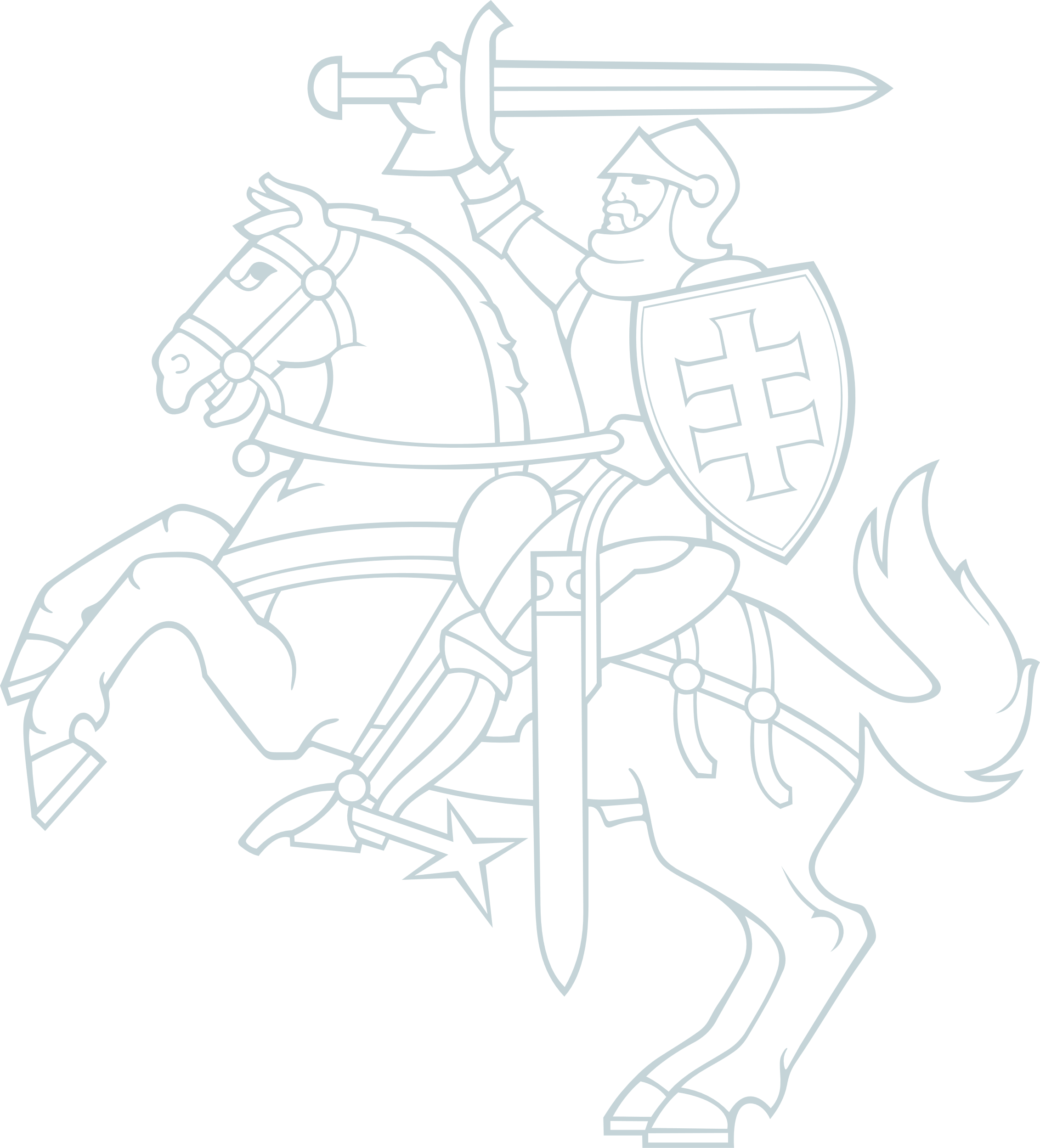 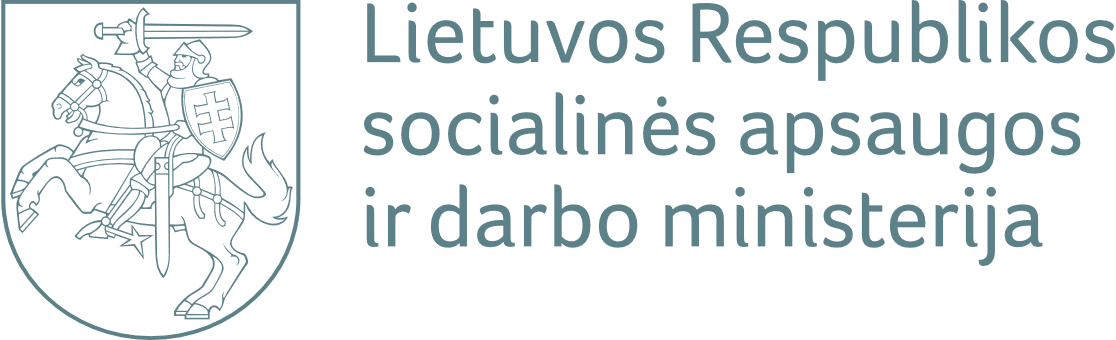 Antra rekomendacija –  išsigryninti turinio prasme, kur būtų svarbiausi akcentai ir prioritetai, ir kur jūs galėtumėte padaryti įtaka.
Pvz., galėtų būti socialinių partnerių rekomendacijos, kokios nuostatos galėtų būti įtraukiamos į darbdavio lygmens kolektyvines sutartis dėl mokymosi, kad skaitmeninė transformacija būtų įtrauki ir pan., dėl automatizacijos procesų.